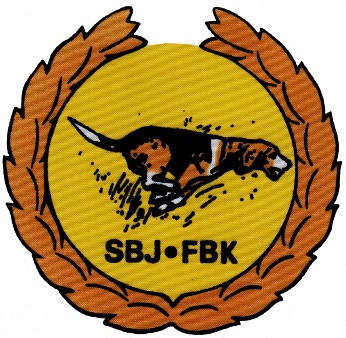 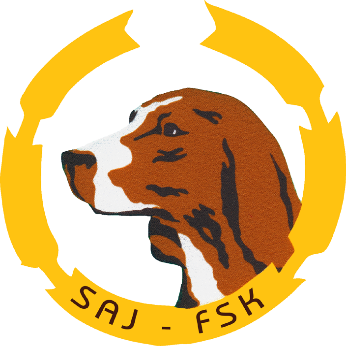 Muistettavaa
Sorkkaeläimen ajo
Koira pyritään aina kytkemään niin pian, kuin mahdollista
Ajokokeessa yhtäjaksoinen 30 min sorkkaeläimen ajo johtaa sulkemiseen
Alle 30 min sorkkaeläimen ajoja voi olla useita
Ajoa ei tarvitse kuulla koko ajan mikäli tuomarit ovat tekemiensä havaintojen perusteella vakuuttuneita, että koira on ajanut sorkkaeläintä
Paikantimesta saatuja havaintoja voi käyttää hyväksi
Sorkkaeläimen ajossa tapahtunut ”hukka” luetaan mukaan virheen kestoon, mikäli koiran todetaan työskentelevän sorkkaeläimellä myös hukan aikana
Sorkkaeläimen ajo
Sorkkaeläimen ajo kuluttaa haku- tai ajoaikaa
Myös koiran kytkemisen jälkeen tapahtuvan siirtymisen aikana kello käy, koska kyseessä ei ole kohtuuton häiriö

Villisika on kohtuuton häiriö
 Ei siis sovelleta sorkkaeläimen ajoa koskevia sääntöjä
Metsästysinto
Vähäinenkin metsästysinnon puute täytyy näkyä arvostelussa
Esimerkiksi vaikeuksia lähteä hakuun  lt 40:ssä täytyy olla merkintä
Normaaleissa olosuhteissa moitteeton into  lt 42 = 4
Vaikeissa/rasittavissa olosuhteissa erinomainen into  lt 42 = 5
Numeroa 5 käytetään liian vähän
Ei saada sitä jalostustietoa, mitä tavoitellaan
Numeron 5 edellytyksenä ei tarvitse olla ääriolosuhteet
Esimerkiksi alkusyksyllä useita hakuja, huono keli ja pitkä rasittava päivä voivat olla riittävä peruste numerolle 5
Normaalia yhteydenpitoa ei saa sotkea innon puutteeseen
Koeryhmän toiminta
Säännöt edellyttävät, että tuomarit tekevät riittävästi havaintoja koiran toiminnasta
Ongelmakohtia
Tuomarit eivät hakeudu riittävästi ”passipaikoille”
Paikantimen ei ole tarkoitus korvata ”passittamista” vaan helpottaa sitä
Koeryhmä usein yhdessä koko erän ajan. Onko tarkoituksenmukaista?
Liian vähän näköhavaintoja ajettavasta ja koiran työskentelystä
Koeryhmän toiminta
Tuomareiden tulee esittää arvostelukortit koiranohjaajalle
On kohteliasta perustella arvostelu

Koiranohjaajan tulee antaa tuomareille työrauha silloin kun he suorittavat arvostelua
Koiranohjaaja ei saa pyrkiä vaikuttamaan koiran saamaan arvosteluun
Perusteluja voi kysyä ja selvistä virheistä voi huomauttaa